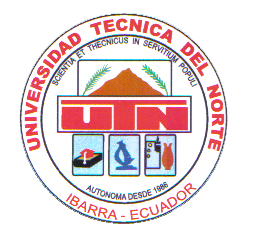 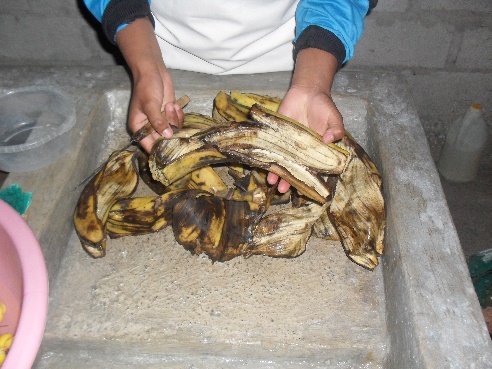 UNIVERSIDAD TÉCNICA DEL NORTE CARRERA DE  INGENIERÍA AGROINDUSTRIAL
APROVECHAMIENTO DE LA CÁSCARA DE BANANO Musa paradisíaca Cavendish-musaceae Y PLÁTANO DOMINICO- HARTÓN Mussa aab simonds MADUROS PARA LA ELABORACIÓN DE ALIMENTO BALANCEADO EN POLLOS BROILER  DE ENGORDE.
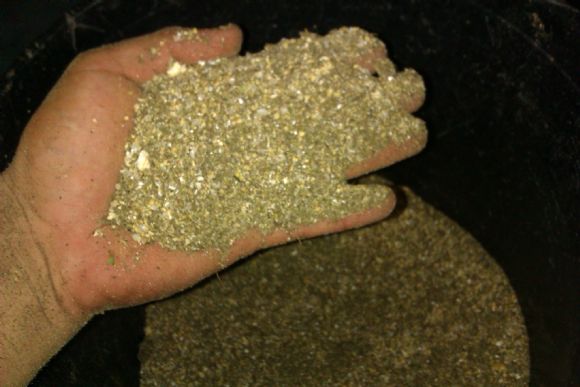 DIRECTORDr. Luis Nájera
AUTORA
María Verónica Valverde Chingua
Introducción
Las variedades que el Ecuador ofrece al mercado internacional son: Cavendish, Orito, banano y Rojo.
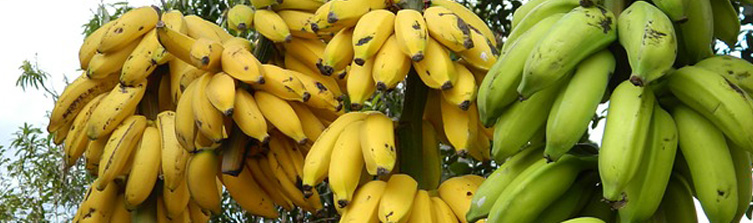 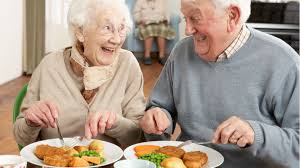 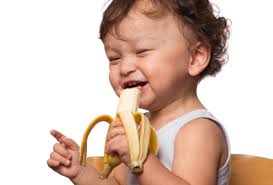 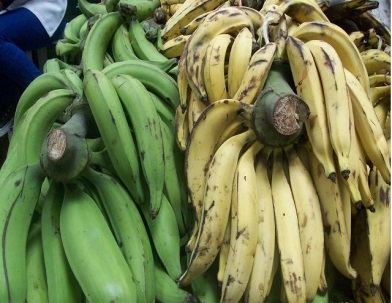 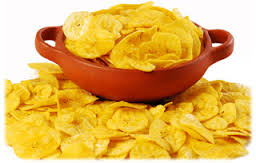 El banano y el plátano son un gran alimento por el potasio que contienen y debido a su textura, es ideal para niños y ancianos
Alto contenido calórico 
Gran consumo genera altas cantidades de desechos.
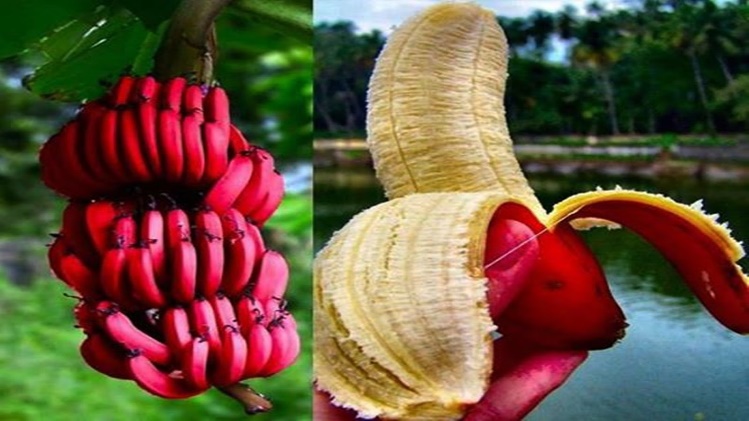 PROBLEMA:
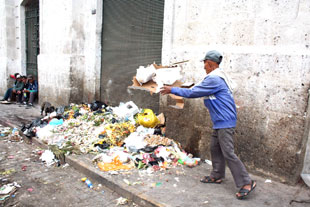 Esto puede ocasionar problemas como: la obstrucción de cañadas, acumulación de agua y formación hongos en lugares inadecuados
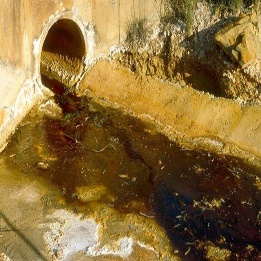 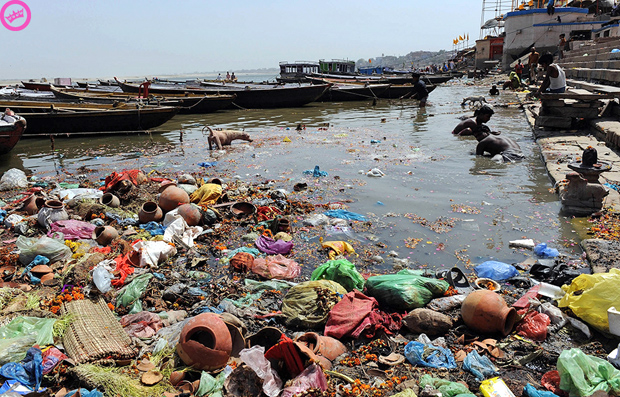 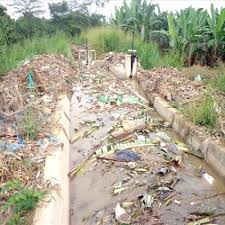 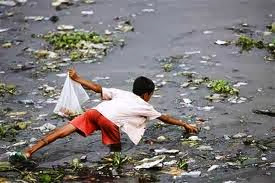 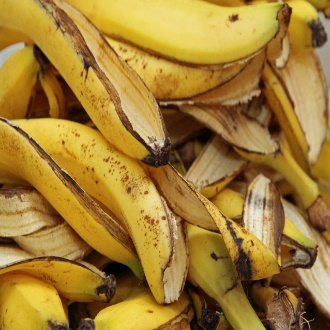 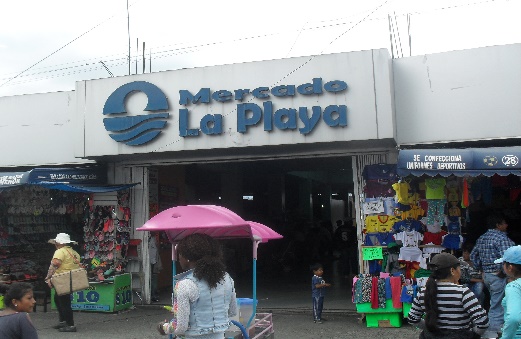 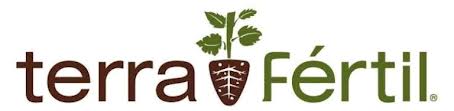 Moreira (2013), informa en su investigación que el banano y el plátano contienen 60% de pulpa y 40% de cáscara, es decir que de una caja de banano de 18,14 Kg se desperdician 7,25 Kg
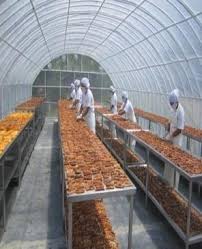 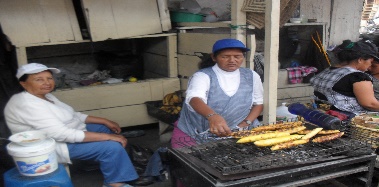 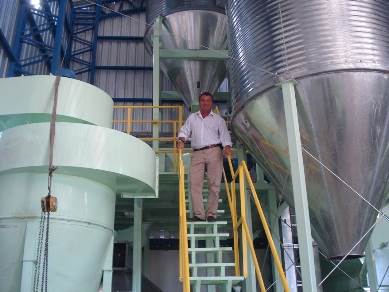 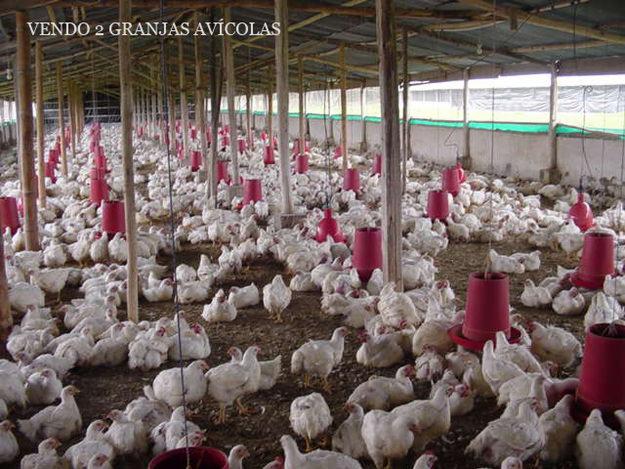 Por otro lado las empresas avícolas pretenden generar bajos costos al obtener su  principal materia prima, como es, el caso del maíz. Esta materia prima se dificulta conseguir en determinadas épocas del año, además, de generar altos costos en la producción de producto final.
OBJETIVO GENERAL
● Aprovechar la cáscara de banano Musa paradisíaca Cavendish-musaceae y plátano dominico- hartón Mussa Aab simonds maduros para la elaboración de un alimento balanceado en  pollos broiler de engorde
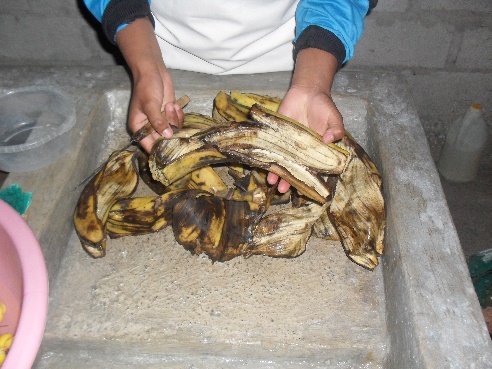 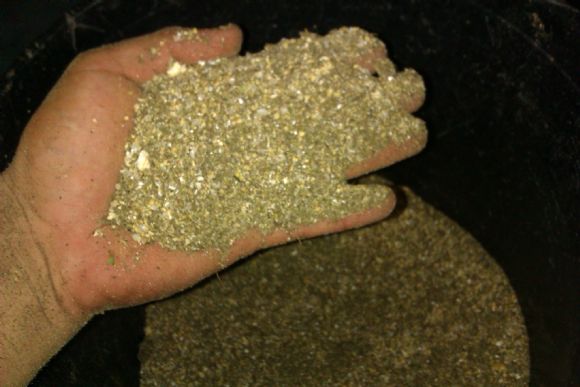 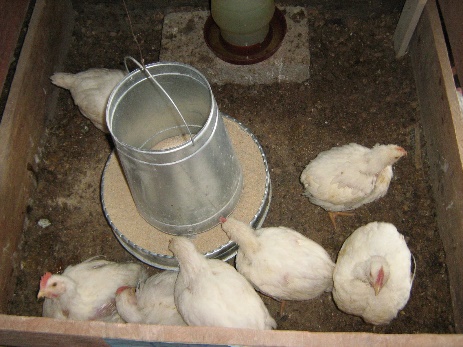 OBJETIVO ESPECÍFICO
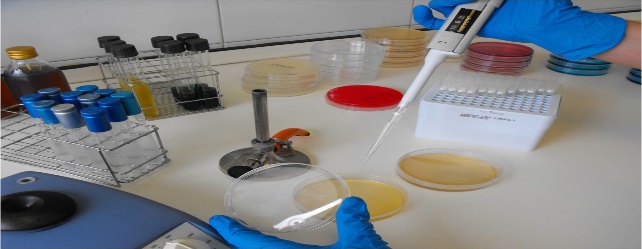 Caracterizar mediante análisis bromatológico de la harina de cáscara del banano Musa Paradisíaca Cavendish-Musaceae, de plátano dominico- hartón Mussa Aab Simonds y alimento balanceado.
 

Evaluar las sustituciones del maíz con la harina de cáscara de banano Musa Paradisíaca Cavendish-Musaceae o plátano dominico- hartón Mussa Aab Simonds  en el contenido de proteína y carbohidratos de las raciones alimenticias.


Evaluar el alimento balanceado en la alimentación de pollos broiler.


Evaluar la calidad organoléptica de la carne de los pollos broiler.
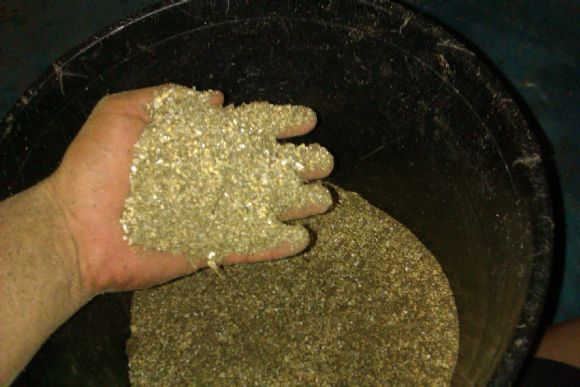 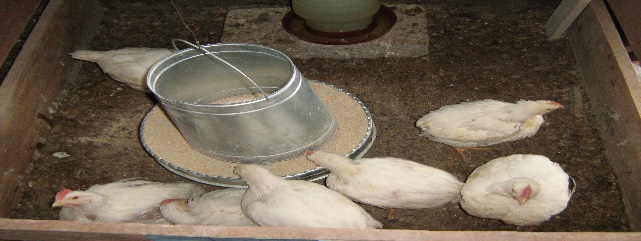 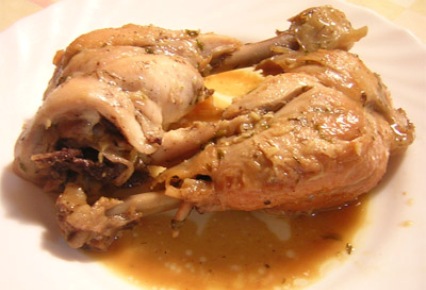 HIPÓTESIS                         ● Ha: La harina de cáscara de banano Musa Paradisíaca Cavendish-Musaceae o la harina de cáscara de plátano maduro dominico Mussa Aab Simonds influye en las características de la carne del pollo broiler engorde.
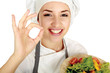 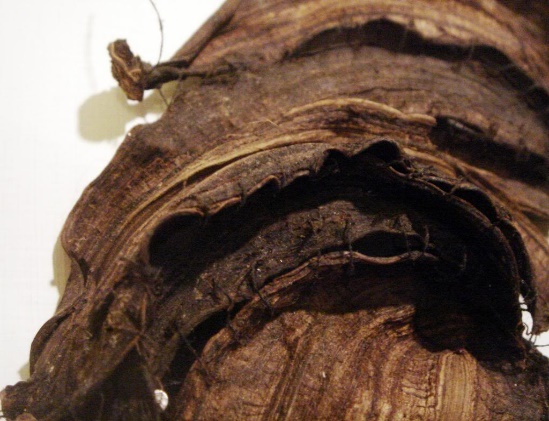 ● Ho:La harina de cáscara de banano Musa Paradisíaca Cavendish-Musaceae o la harina de cáscara de plátano maduro dominico Mussa Aab Simonds  no influye en las características de la carne del pollo broiler engorde.
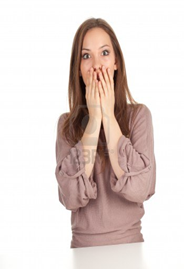 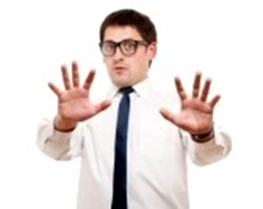 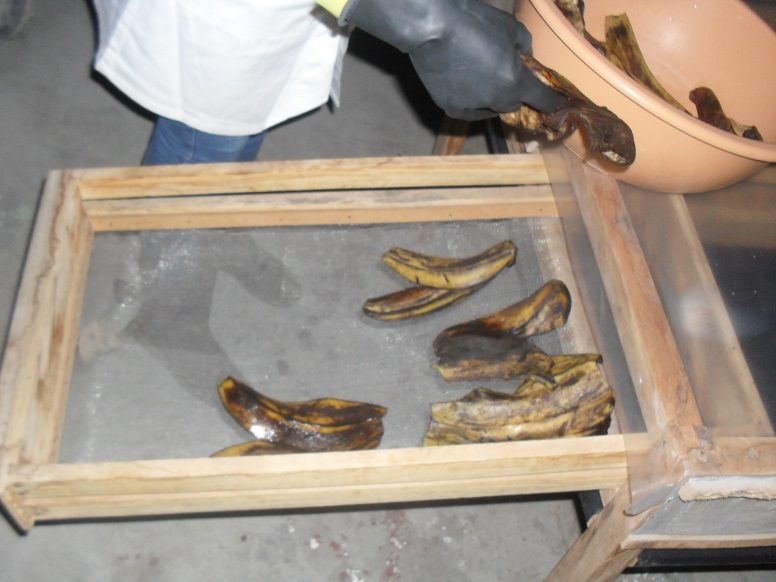 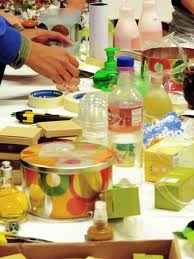 MATERIALES Y MÉTODOS
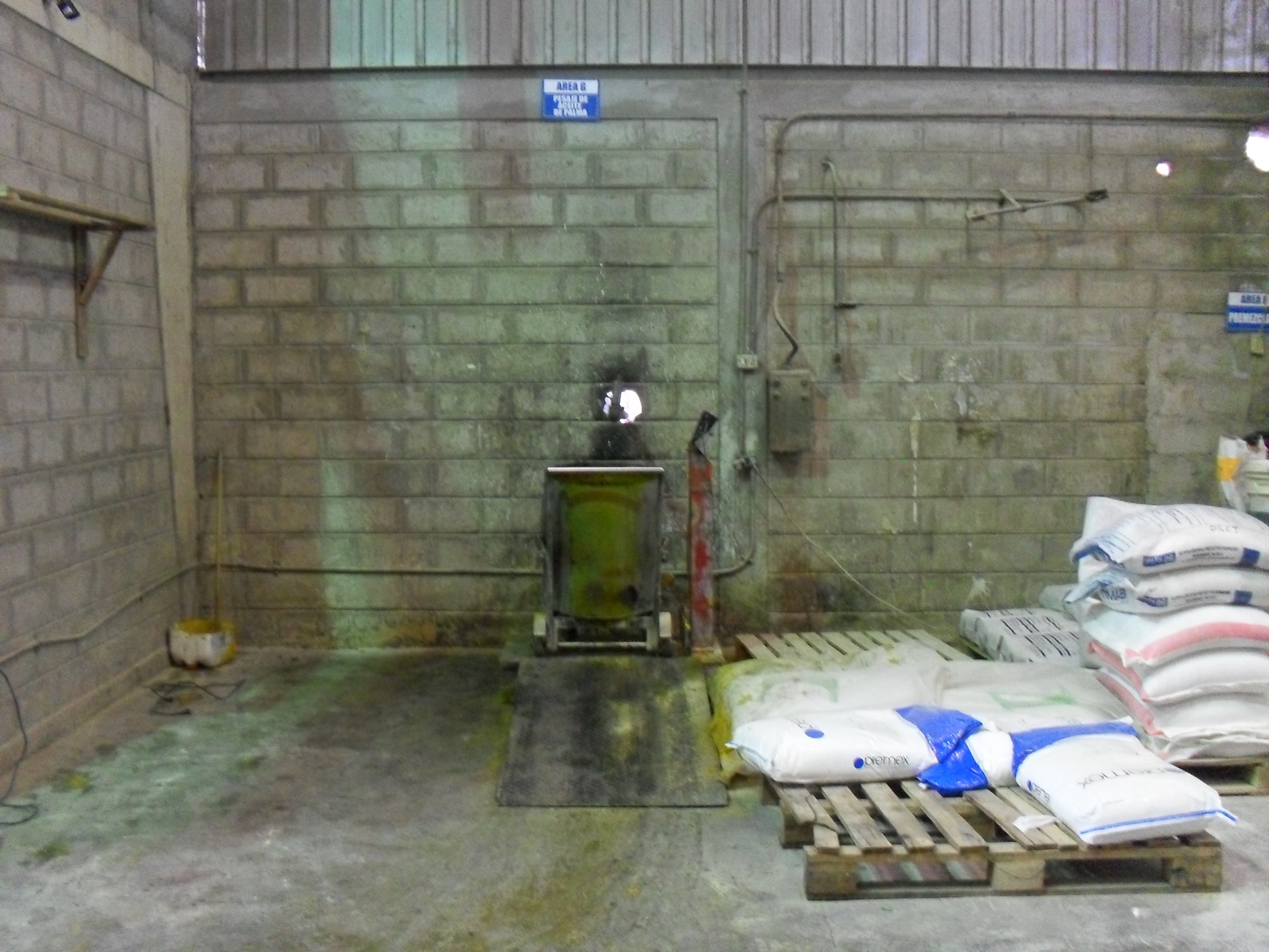 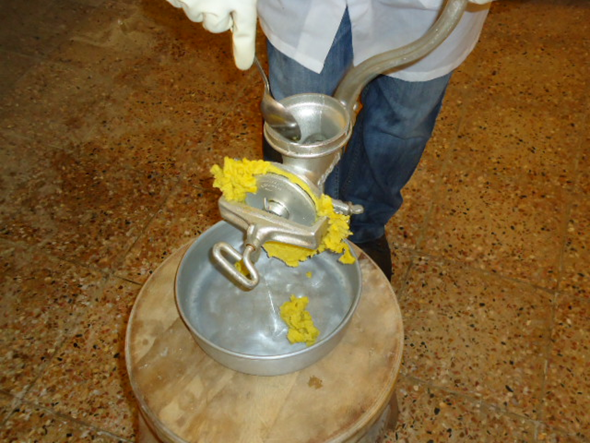 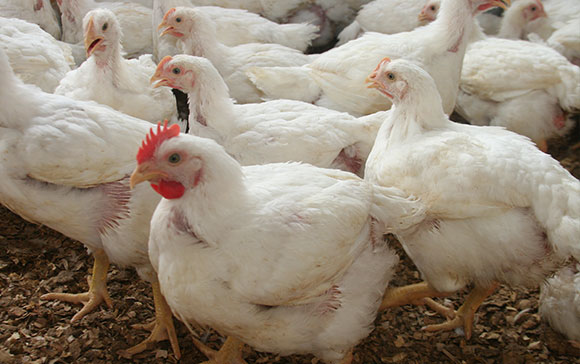 ELABORACIÓN  DE  LA HARINA DE CÁSCARA DE  BANANO Y PLÁTANO DOMINICO-HARTÓN
Para la elaboración del alimento balanceado se utilizó:
Materia primas 
306 Kg de cáscara plátano dominico-hartón maduro.
353 Kg de cáscara de banano maduro.
Agua a 90°C.
Materiales y equipos

1 Secador solar tipo túnel (capacidad 15 kg)
1 Balanza analítica (capacidad 50 kg)
1 recipiente plástico (capacidad 5 litros)
1 recipiente metálico (capacidad 5 litros)
1 hornilla de gas
1 Molino de piedra 
1 Zaranda
Materiales de escritorio
Material bibliográfico
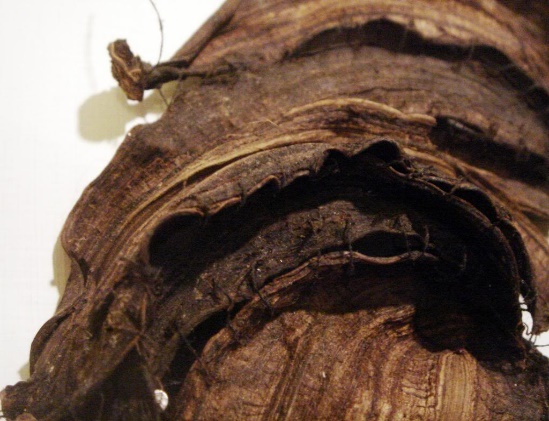 Balance de Materiales de la harina de cáscara de plátano dominico- hartón o banano maduros
ELABORACIÓN  DE ALIMENTO BALANCEADO
Insumos 
0,69 Kg. de Fosfato
0,56 Kg. de Sal
0,28 Kg. de Metionina
0,10 Kg. de Lisina
0,17 Kg. de Atrapante de mico toxinas
1,30 Kg. de Nucleo proteíco
0,18 Kg. de Treonina
0,09 Kg. de Coccidiostato
Equipos e Instrumentos
1 mezcladora (Capacidad de 2 TM)
1 Cosedora Manual
1 Balanza analítica (capacidad 50 kg)
1 Cilindro de gas
1 Hornilla de gas
Materiales de escritorio
Material bibliográfico
Para la elaboración del alimento balanceado se utilizó:
Materia primas 
60,47 Kg. de Harina de cáscara de plátano dominico hartón Mussa aab simonds
69,58 Kg. de Harina de cáscara de banano Musa paradisiaca  Cavendish-musaceae
69,66 Kg. de Maíz nacional 
5,50 Kg. de Aceite crudo de palma
43,9 Kg. Torta de soya
12.54 Kg. de Soya Nacional
0.21 Kg de Conchilla
Balance de Materiales del alimento balanceado
para probar las 3 mejores dietas en los pollos broiler
Instrumentos y equipos 
4 corrales de 4 x 2 metros
9 Comederos
9 Bebederos
1 Balanza electrónica (graduación 10 g)
1 pala
1 rastrillo
1 Escoba
Materiales de escritorio
Material bibliográfico
Características de material experimental para probar las 3 mejores dietas y la dieta comercial:
80 pollos (broiler) con las siguientes características:
Tipo: Ross
Lote: 4
Edad:36 días 
Sexo: mixto (40 hembras y 40 machos)
Procedencia: Granja Imbaya de la Empresa “Reproavi” CIA LTDA
Tipo de diseño
Se utilizó un Diseño Experimental Completo al Azar con un arreglo factorial A x B + 1.  El número de tratamientos es de 6 más 1 testigo, con tres repeticiones de cada tratamiento, dando un total de 21 unidades experimentales. Con una unidad experimental  de 28,8kg.
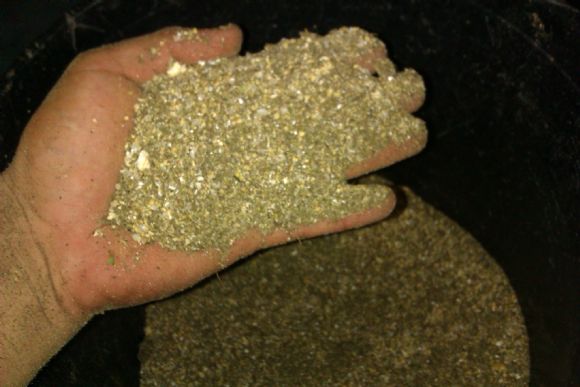 FORMULACIÓN DE LAS DIETAS EXPERIMENTALES (UNIDADES EXPERIMENTALES)
Características de cada unidad experimental para probar las tres mejores dietas (pollos broiler) y la dieta comercial. : se utilizaron 80 pollos broiles (20 pollos por tratamientos)  de 36 días de edad  Tipo Ross,  provenientes de la Granja Imbaya de la empresa Reproavi Cia Ltda, sin sexar
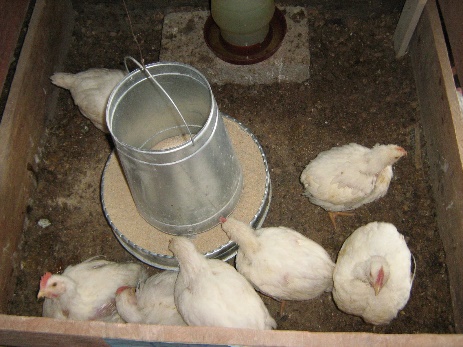 Variables evaluadas en la harina de cáscara de banano maduro, harina de plátano dominico hartón maduro y alimento balanceado:
Harina de plátano dominico- hartón maduro

Mussa aab simonds
Harina de cáscara de banano maduro

Musa paradisíaca Cavendish-musaceae
Alimento balanceado
VARIABLES EVALUADAS EN LOS POLLOS BROILER ALIMENTADOS CON LAS TRES MEJORES DIETAS
Conversión alimenticia
Ganancia de peso g/semana
Consumo de alimento g
Mortalidad y Morbilidad
Variables cualitativas evaluadas en la carne del pollo faenado. .
Color
Olor 
Palatabilidad
RESULTADOS y discusiones
Caracterización de la harina de cáscara de banano vs harina cáscara de plátano dominico- hartón
Objetivo 1:
Para la harina de cáscara de banano maduro en investigaciones realizadas por Moreira C. (2013) sobre la caracterización y utilización de residuos orgánicos  se reporta valores de cenizas  y fibra de 14,58 y 11,95% respectivamente.
PROTEÍNA de las mezclas (%)
OBJETIVO 2
ADEVA
CV= 0,69 %
PROTEÍNA de las mezclas (%)
Objetivo 2:
Avigen (2014),  establece valores entre 19 - 23 % de proteína determinando así que los valores obtenidos para los mejores tratamientos en esta investigación se encuentran dentro de este rango.

Marín A. , Carías, Cioccia, & Hevia, (2003), donde encuentran valores de proteína de 22,28% al sustituir parcialmente la harina de soya y de maíz por el 10% de follaje de plátano en el alimento balanceado para pollos broiler
FIBRA de las mezclas (%)
OBJETIVO 2
ADEVA
CV= 3,44 %
FIBRA de las mezclas (%)
Objetivo 2:
Marín A. , Carías, Cioccia, & Hevia, (2003), donde encuentran valores de proteína de 5.40% al sustituir parcialmente la harina de soya y de maíz por el 10% de follaje de plátano en el alimento balanceado para pollos broiler
GRASA de las mezclas (%)
OBJETIVO 2
ADEVA
CV= 4,18 %
GRASA de las mezclas (%)
Objetivo 2:
Marín A. , Carías, Cioccia, & Hevia, (2003) en la cual reemplazan parcialmente al maíz y harina de soya por el 10% de follaje de plátano en el alimento balanceado encuentran un valor de 5.91%
CENIZAS de las mezclas (%)
OBJETIVO 2
ADEVA
CV= 4,12 %
CENIZA de las mezclas (%)
Objetivo 2:
EL exceso de minerales también están asociados con aumentos significativos en el consumo de agua y también las deficiencias en minerales traza no afectarán el apetito, a menos que sean prolongadas (Bogart y Taylor 1988).

Marín A. , Carías, Cioccia, & Hevia (2003) que determinan valores de 8,31% de Cenizas en su investigación sustituyendo parcialmente al maíz y harina de soya por el 10% Harina de follajes de plátano en el alimento balanceado
HUMEDAD de las mezclas (%)
OBJETIVO 2
ADEVA
CV= 3,53 %
HUMEDAD de las mezclas (%)
Objetivo 2:
Marín A. , Carías, Cioccia, & Hevia (2003), en las que se usa harina de follaje de plátano en la elaboración de alimento balanceado para pollos de engorde reemplazándose en un 10%, obtienen valores de 11,03 y 11,09% similares a los obtenidos en esta investigación.
CARBOHIDRATOS de las mezclas (%)
OBJETIVO 2
ADEVA
CV= 0,90 %
CARBOHIDRATOS de las mezclas (%)
Objetivo 2:
Marín A. , Carías, Cioccia, & Hevia, (2003) en las cuales obtuvieron un valor de 58.1% al sustituir maíz y harina de soya por el 10% de harina de follajes de plátano en el balanceado.
CALCIO de las mezclas (%)
OBJETIVO 2
ADEVA
CV: 2.314%
CALCIO de las mezclas (%)
Objetivo 2:
La norma NTE INEN 1 829 1992-01 establece que el rango de porcentaje de calcio se encuentra entre 0,8 y 1% ±1
VARIABLES MICROBIOLÓGICAS A LAS 3 MEJORES DIETAS
Objetivo 2:
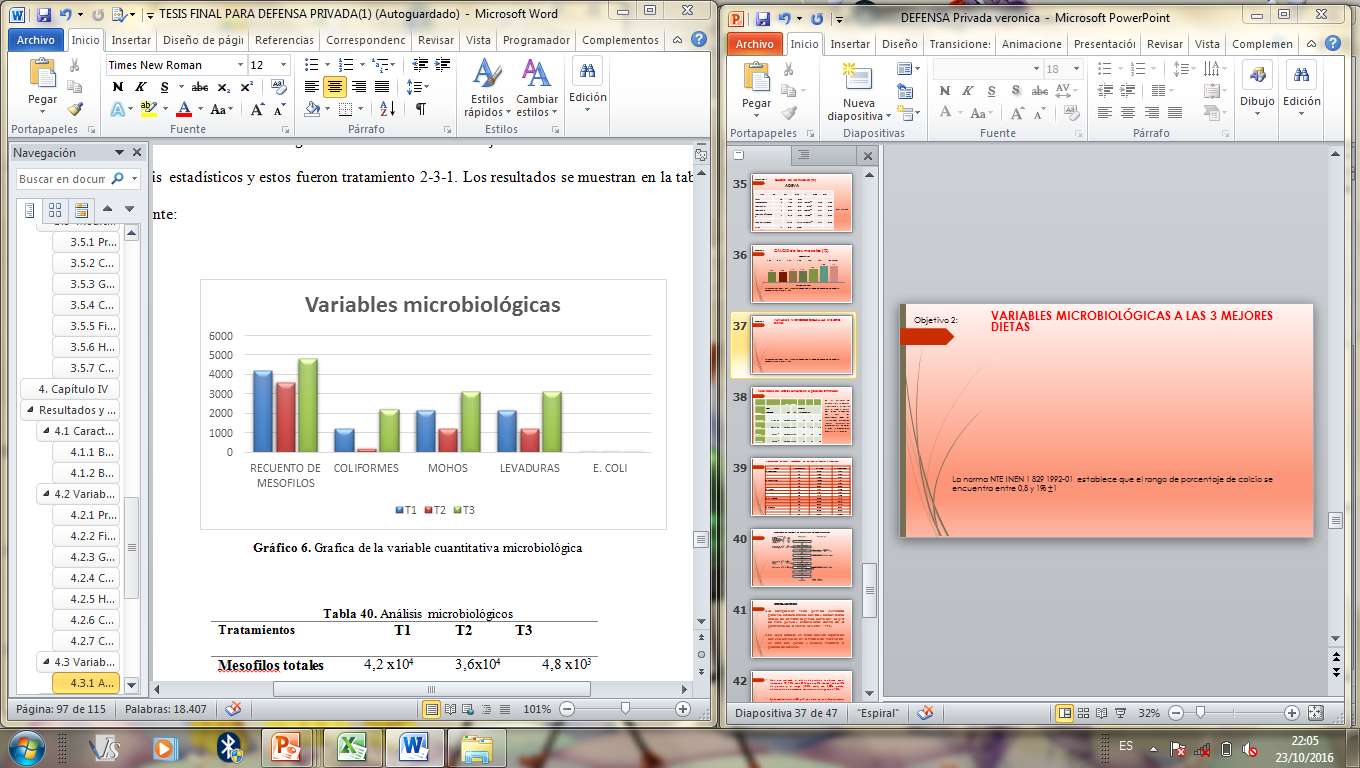 Según los valores obtenidos en este análisis concluimos que están dentro de los parámetros que rige la norma NTE INEN 1829, También determinamos que hubo una buena práctica de manufactura en el proceso de elaboración del alimento balanceado.
Variables evaluadas en pollos broiler alimentados con las tres mejores dietas
Objetivo 3:
CONVERSIÓN ALIMENTICIA
Marín A., Carías, Cioccia, & Hevia (2003) en la cual determinan un valor de 1,53% en la conversión alimenticia, Al emplear en la alimentación de pollos broiler una dieta elaborada reemplazando parcialmente el maíz por  el 10 % de harina de follaje de plátano.
Variables evaluadas en pollos broiler alimentados con las tres mejores dietas
Objetivo 3:
GANANCIA DE PESOS
Variables evaluadas en pollos broiler alimentados con las tres mejores dietas
Objetivo 3:
CONSUMO DE ALIMENTO
Las dietas experimentales de los tres mejores tratamientos y la dieta testigo se administraron a los animales (20 pollos por cada tratamiento) durante 10 días con raciones iniciales de 150 g por animal y cada vez se fue aumentando la ración de acuerdo al consumo diario; hasta llegar a una consumo por animal de 160-170 g tomando en cuenta el peso ideal para el saque que es de 5 – 6 libras.
Se realizó mediciones diarias de consumo de las raciones como el pesaje del sobrante por día. Se lo realizo con la siguiente fórmula:
Consumo de alimento= Alimento administrado – Alimento caído
MORTALIDAD Y MORBILIDAD
Estas variables no pudieron ser medidas ya que los pollos contaron con buena salud  no se presentó muerte de ningún animal.
Variables organolépticas de la carne de los pollos
Objetivo 4:
COLOR
Variables organolépticas de la carne de los pollos
Objetivo 4:
COLOR
Variables organolépticas de la carne de los pollos
Objetivo 4:
PALATABILIDAD
COSTOS DE PRODUCCIÓN
EJEMPLO:
Cantidad de alimento: 1000 Kg
Porcentaje de maíz en la formulación: 60% - 600 Kg
Sustitución parcial del maíz por el 20% de harina de cáscara de plátano dominico- hartón: 120Kg

Precio kg de maíz: 0,35 cnt/Usd 

El ahorro al incluir 20% de harina de cáscara de plátano dominico- hartón es de 42 usd.
Esto nos indica que se produce con un alimento balanceado con el reemplazo parcial del maíz por el 20% de harina de cáscara de plátano dominico hartón nos ahorramos 0,03 cnt/Usd.
 
Así como también, si se produce un alimento balanceado con el reemplazo parcial del maíz por el 40 y 60 % de harina de cáscara de plátano dominico hartón nos ahorramos 0,05 cnt/Usd.
CONCLUSIONES
Al caracterizar los tipos de harinas de cáscara (harina de cáscara de banano maduro y harina de cáscara de plátano dominico- hartón y otros ingredientes) se observó que, las dos harinas tienen características físico químicas similares para ser incluidas en el alimento balanceado, sin embargo, existió una diferencia de 3% en proteína a favor de la harina de cáscara de plátano dominico-hartón maduro, parámetro muy importante en la  alimentación de aves (pollos de engorde).
Al evaluar la inclusión de los tipos de harinas en el alimento balanceados concluimos que el mejor tratamiento es el Tratamiento 2, esto es, sustituyendo el 40% de maíz por harina de cáscara  plátano dominico-hartón (tomándose en cuenta el aporte nutritivo del resto de materias primas que componen el alimento balanceado) se obtuvo valores de 20,11% de proteína, 59,8% de carbohidratos y 5,13% de fibra.
Al evaluar los tres mejores tratamientos y la dieta testigo en los pollos de engorde se obtuvo resultados favorables obteniendo una conversión alimenticia de 1.95% con el mejor tratamiento T2 y un ganancial de peso de 56,67 gramos/ día.

Al realizar el análisis organoléptico para los tre s mejores tratamientos y la dieta testigo determinamos que el de mayor agrado para los catadores fue: T2 ya que el mismo cumplió con la total aprobación de los catadores para las variables evaluadas como son: olor, color, sabor, aceptabilidad y palatabilidad.
El costo del alimento balanceado elaborado con un porcentaje de inclusión del 40%  de harina de cáscara de plátano dominico – hartón tiene un valor de 0,63 USD/Kg en comparación al alimento balanceado comercial que es de 0,70 USD/Kg. Esto nos presenta un ahorro de 0,07 cent. Por kilogramo de balanceado utilizado.
RECOMENDACIONES
Se recomienda analizar otros tipos de cáscara de plátano presentes en Ecuador (orito y el hartón).


Para la elaboración de harina de cáscara de plátano dominico- hartón o banano maduro se sugiere utilizar un secador de bandejas para optimizar tiempos y mejorar el proceso de obtención de las mismas.


Se deben realizar investigaciones referentes a la elaboración y obtención de harinas a partir de los residuos obtenidos de plátano o banano.
Los resultados favorables que se obtuvo en esta investigación deberían aplicarse en investigaciones más profundas sobre la crianza de pollo broiler, esto es, probando alimento balaceado en pollos desde la etapa inicial.

Es mejor usar materias primas con bajos niveles de fibra para la alimentación de pollos broiler, cuando se incluya cualquier tipo de harinas de cáscara de los diferentes tipos de plátano para mejorar su digestibilidad y evitar algunas enfermedades.
Al ser la cáscara de plátano o banano un residuo que no es tratado se debería buscar una tecnología para tratarla e incluirla en la dieta diaria de animales ya que esta ayuda considerablemente a reducir costos de alimentación.
GRACIAS